Maradó fogak szuvasodása, ellátása, következményes betegségei
Maradó fogak anatómiája
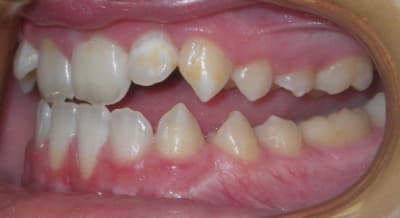 Maradó fogak szuvasodása
Előtörés után néhány hónappal már szuvasodhatnak
Tág pulpakamra
Vékony dentinréteg
Fejlődésben lévő gyökér
		 módosított konzervatív ellátás:
 A fog vitalitásának megőrzése a legfőbb szempont, valamint a minimál invazivitás.

Predilekciós hely: hatosok occlusalis és approximális felszíne, premolárisok approximális felszínei
Maradó frontfogak szuvasodása
Approximális caries  torlódás, elégtelen szájhigéné
Tág pulpakamra  pulpavédelem!

Tömés: 	(tankönyv szerint)
	12 éves kor alatt üvegionomer/kompomer 
	caries profunda esetén alábélelés mindig
	12 éves kor felett kompozit
	Fractura (baleset): 12 éves kor alatt védőkötés + gyógykorona (ingerdentin képződés miatt), majd 12 éves kor felett kompozíciós élpótlás

 			(újabb szakmai álláspont)
Magas cariesfrekvencia, elégtelen szájhigiéné esetén üvegionomer tömés, mint hosszútávú ideiglenes
Kompozit tömés alkalmazható, ha a dentin alábélelő anyaggal lefedésre kerül, és szelektív zománc savazás történik
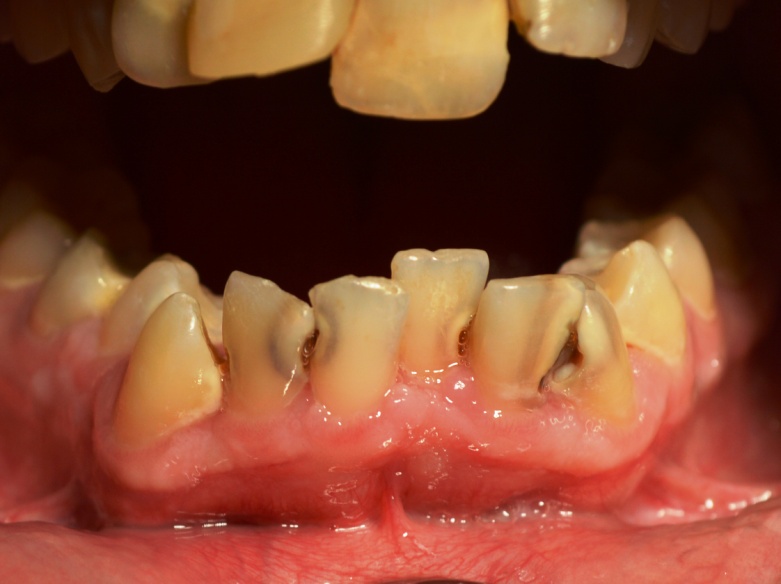 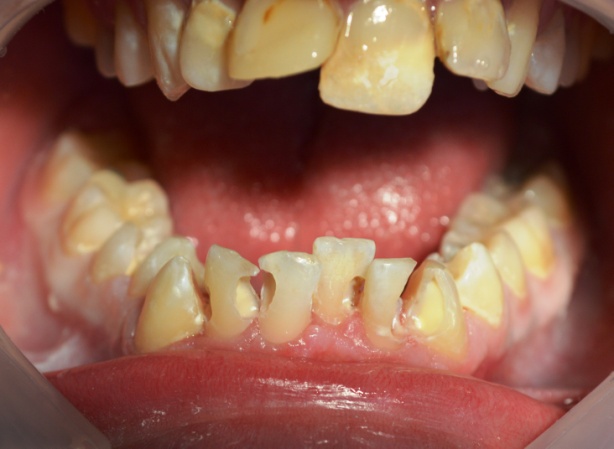 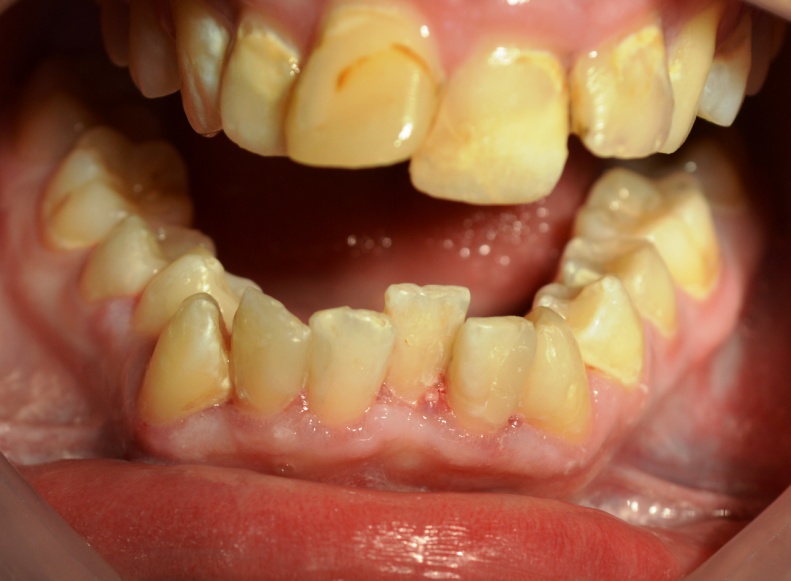 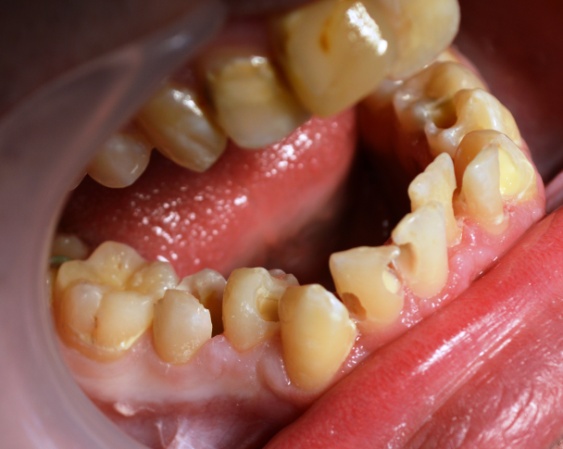 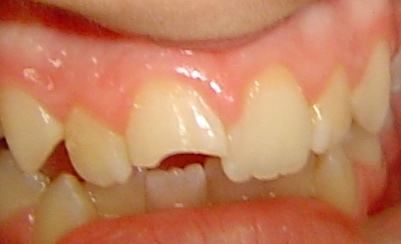 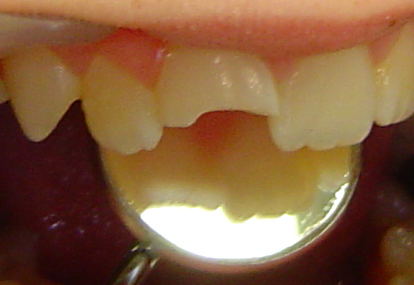 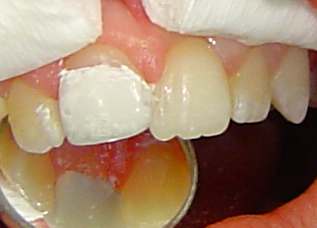 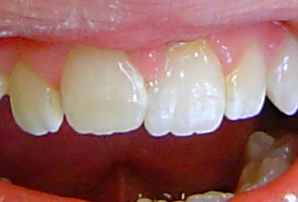 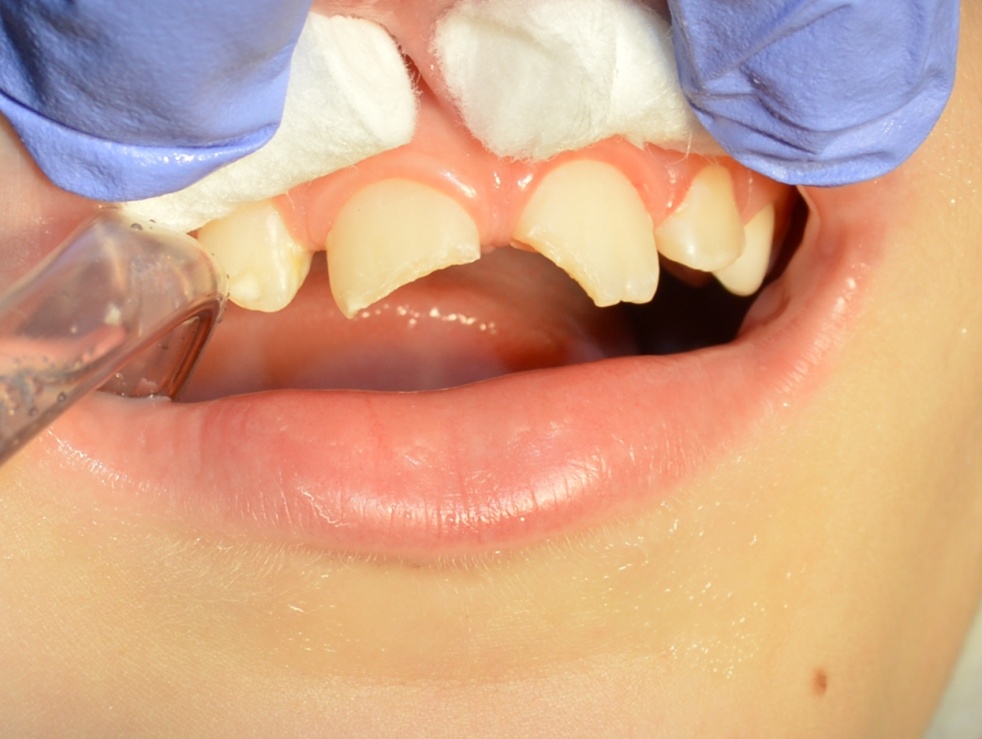 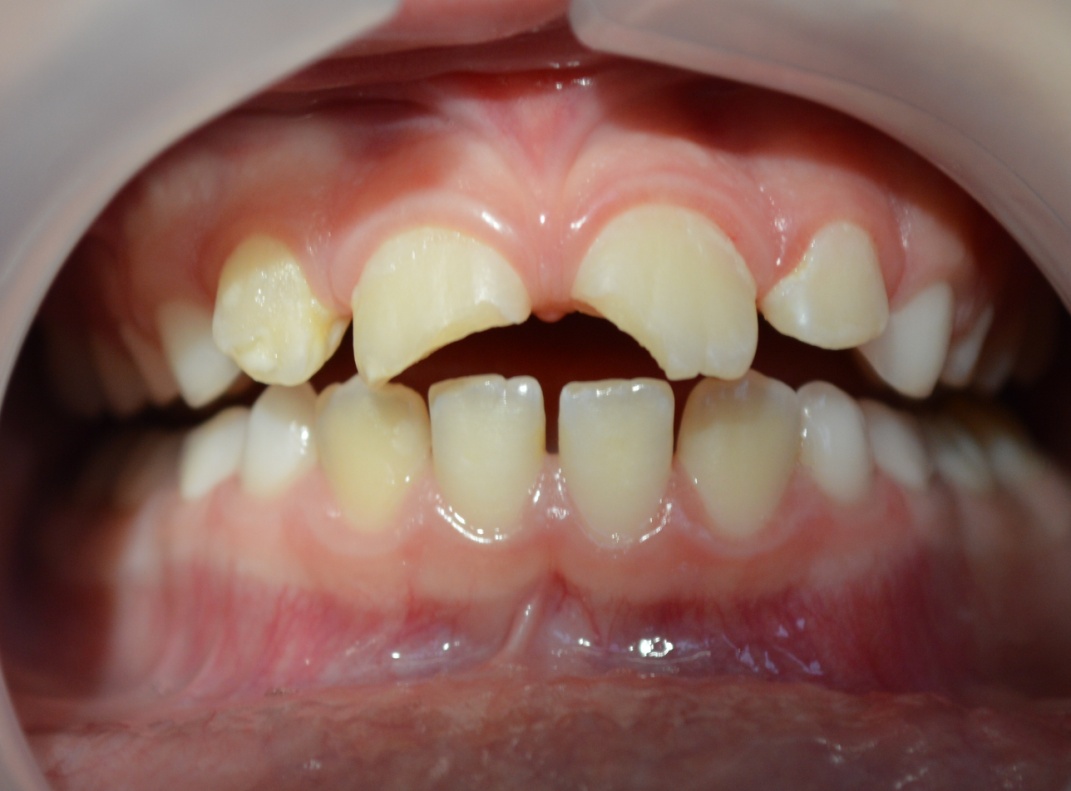 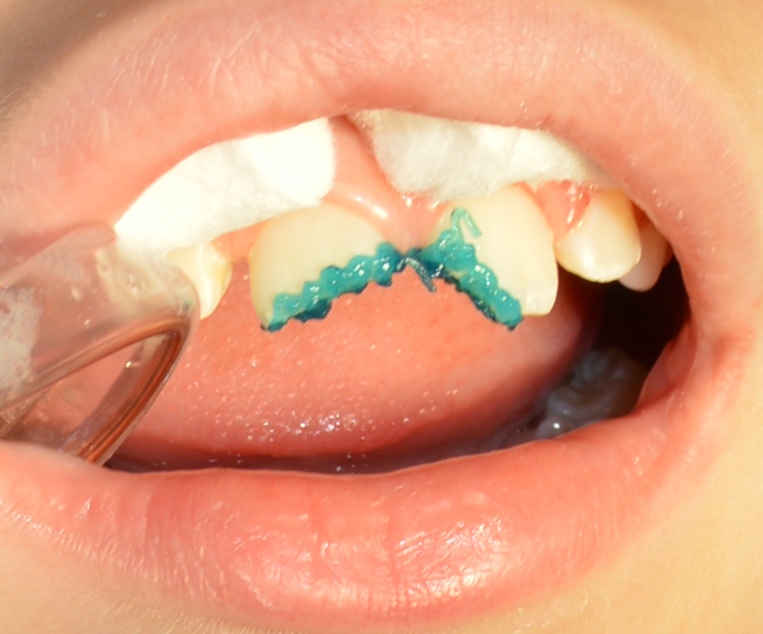 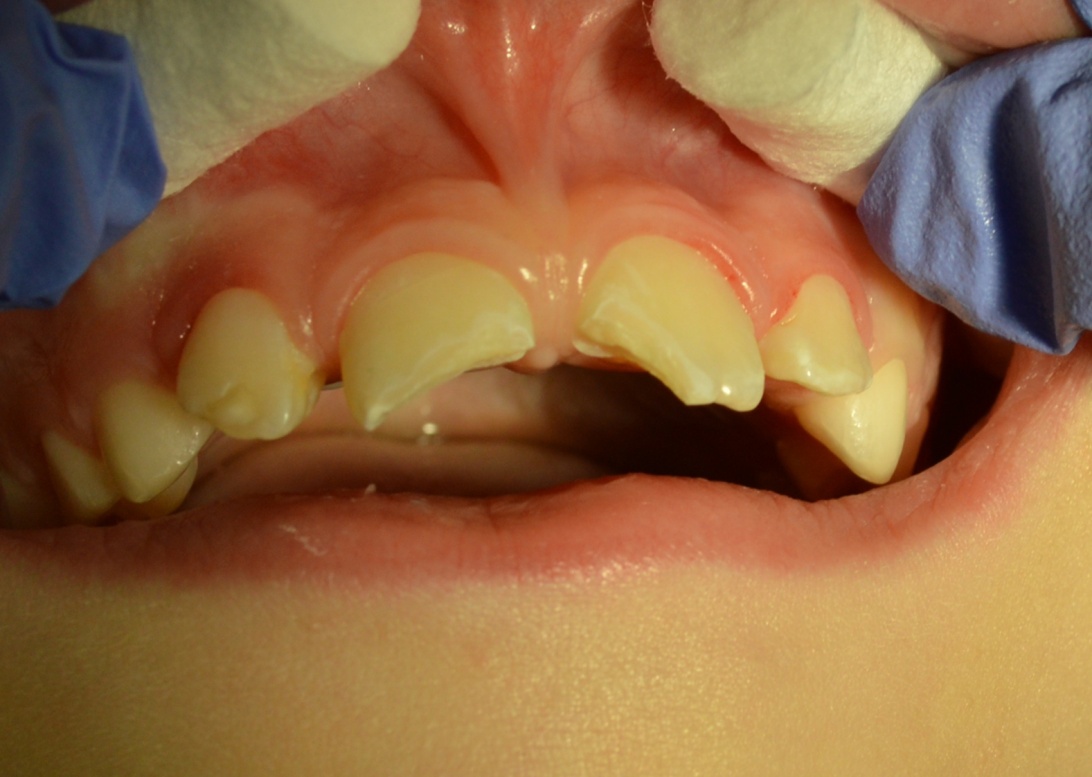 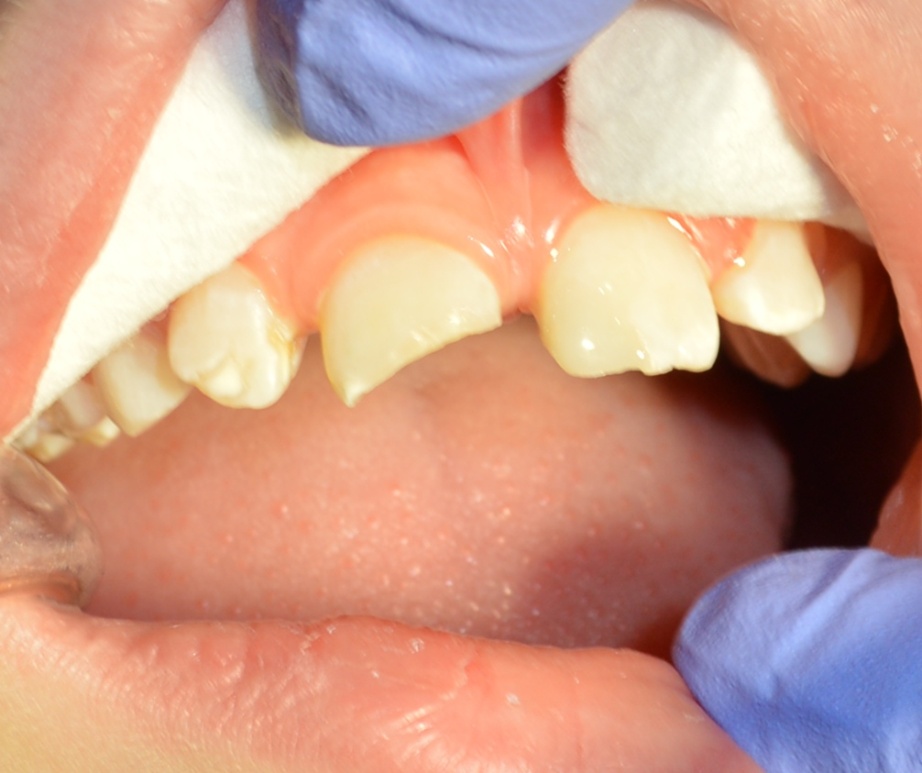 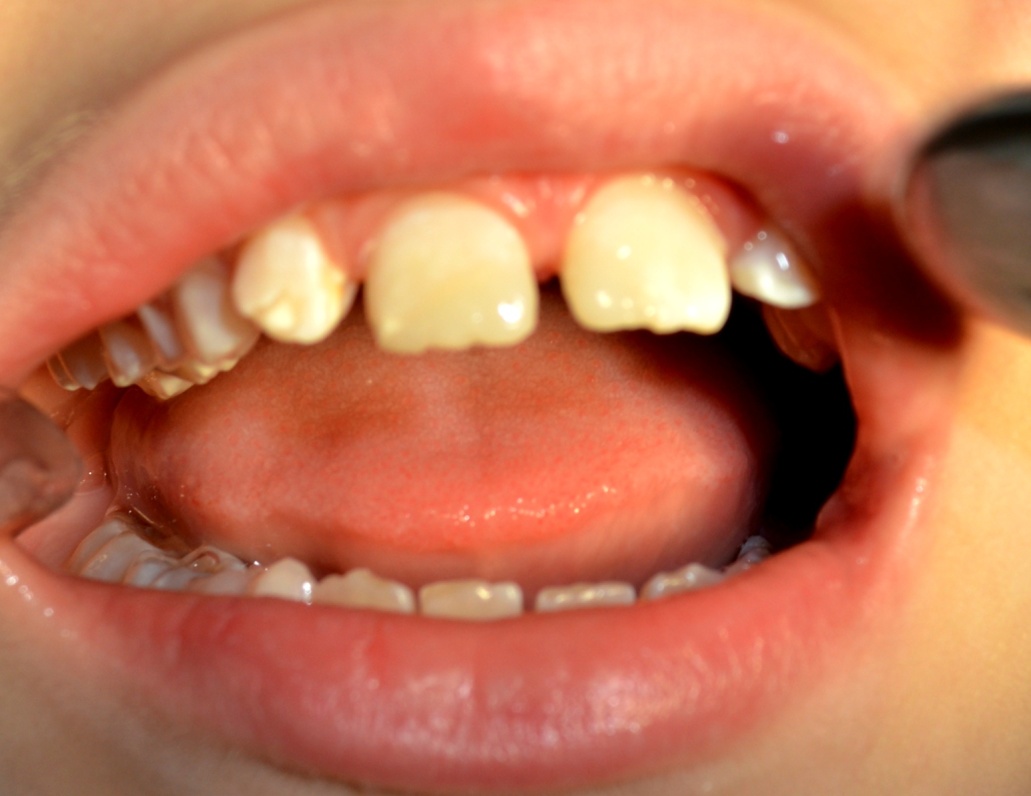 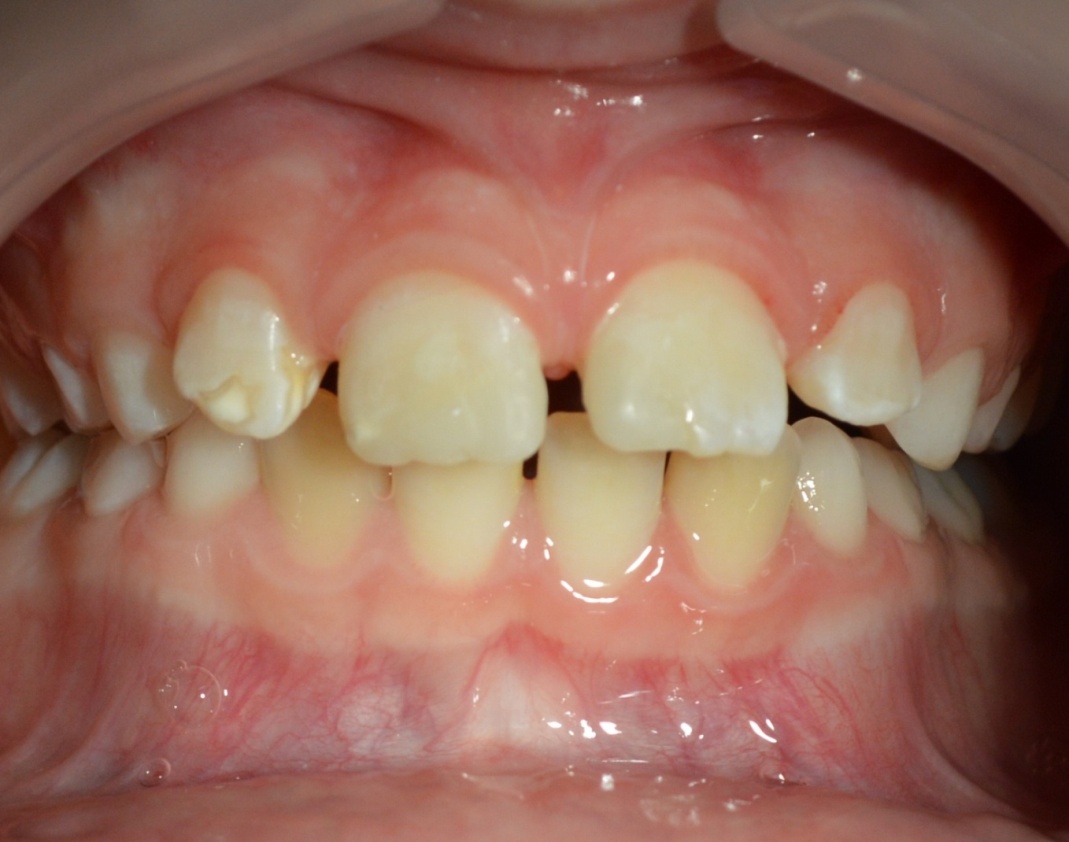 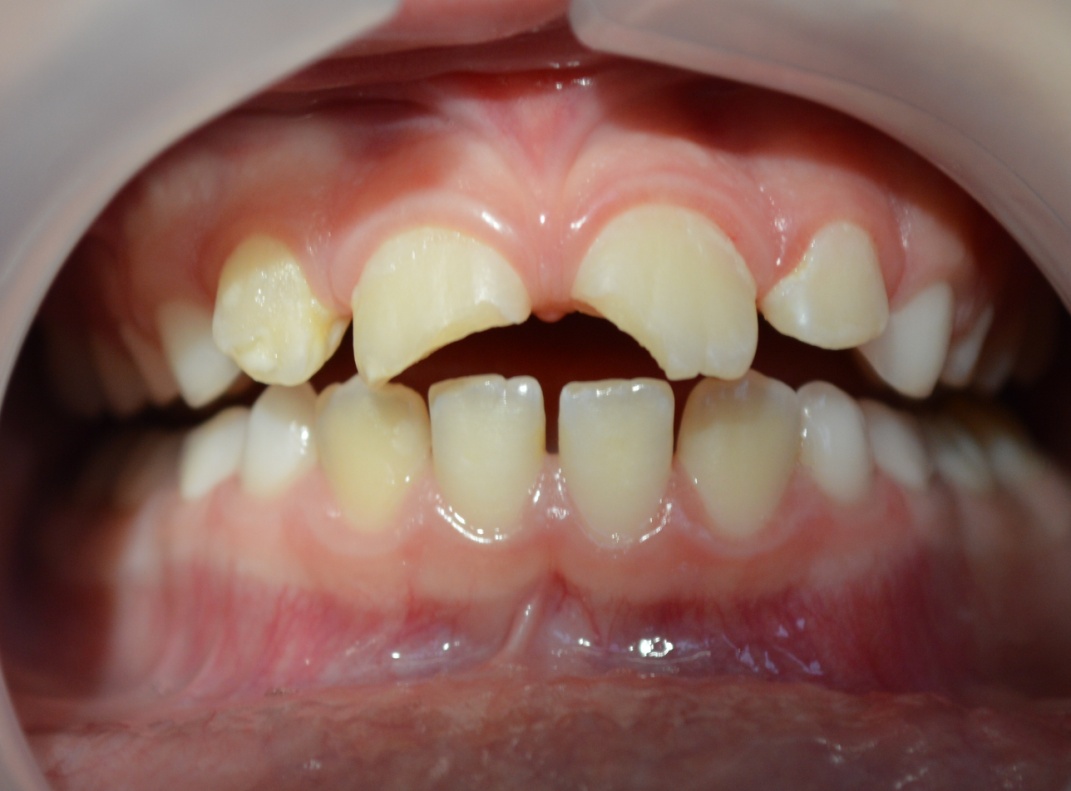 Pre- és moláris fogak szuvasodása
Legkorábban az első moláris fogak szuvasodnak – 				okok? 
Barázdazárás
Kiterjesztett barázdazárás /kezdődő szuvasodás esetén/
Tömés: kompozit / (amalgám) / üvegionomer  (hosszútávú ideiglenesként)
		caries media, és profunda esetén mindig szükséges alábélelés!!

Approximális tömések nehezebben kivitelezhetőek
Barázdazárás formái
Konvencionális barázdazárás:
Barázdarendszert nem tárja fel, csak tisztítás történik
Ideálisan maximum a fog áttörése után 6 hónappal
Barázdazáró anyagok
Kiterjesztett barázdazárás: 
Mélyebb, elszíneződött, már caries gyanús barázdarendszer esetén
Barázda feltárása vékony fissurafúróval történik
Flow kompozitok
Fisszura plasztika/ Zománcplasztika:
Konvencionális barázdazárással kombinálva
Barázda feltárása speciális láng alakú carbid fúróval történik
Barázdazáró anyagok
Barázdazárás lépései
1. Tisztítás (fluorid- és olajmentes paszta,levegőabráziós rendszerek, CO2 lézer, ózon)
2. Mosás
3. Izolálás (abszolút/ relatív)
4. Kondícionálás
5. Mosás, szárítás,  újra izolálás
6. Barázdazáró applikálása (buborékmentesség!)
7. Fotopolimerizáció
8. Ellenőrzés, okklúziós kontroll, polírozás
9. Lokális fluoridálás
Barázdazáró anyagok
Kompozit alapú:
Dimethakrilát bázisú, 25-28% anorganikus töltőanyag
Könnyen adaptálható (folyékony), de megfelelő abrazivitás, kopásállóság
Általában fehér/áttetsző
Üvegionomer alapú:
Még nem teljesen előtört, 100%osan nem izolálható fogak esetén rizikópácienseknél ideiglenes barázdazárásként, vagy allergia esetén
Nagyon gyorsan kopnak (előnytelen abrazivitás)
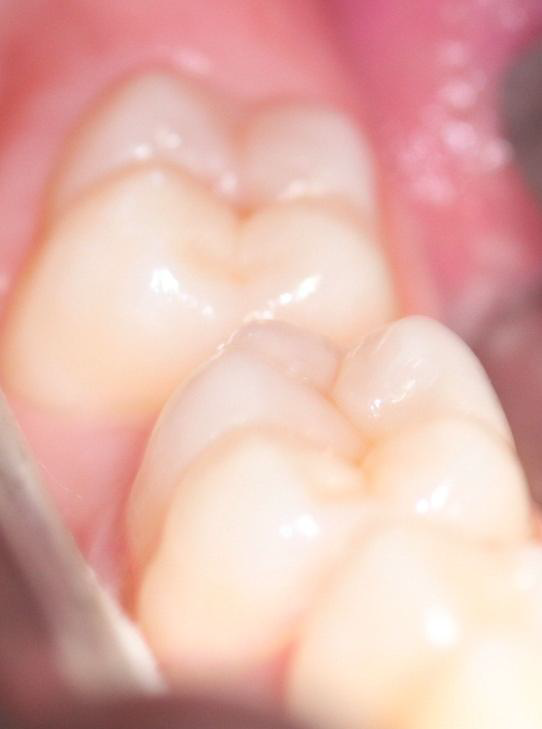 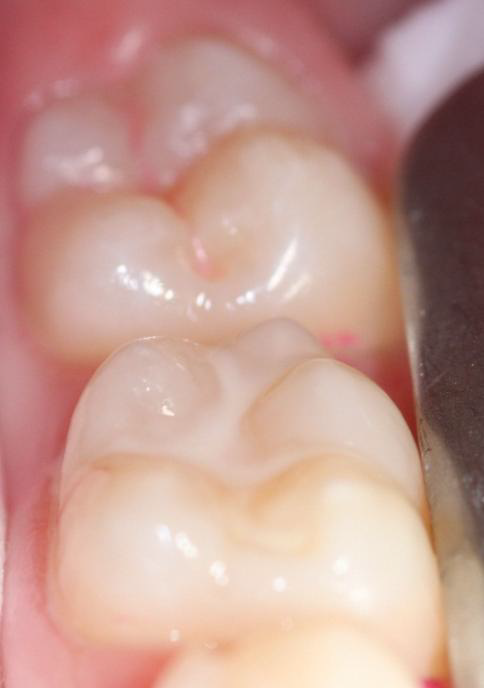 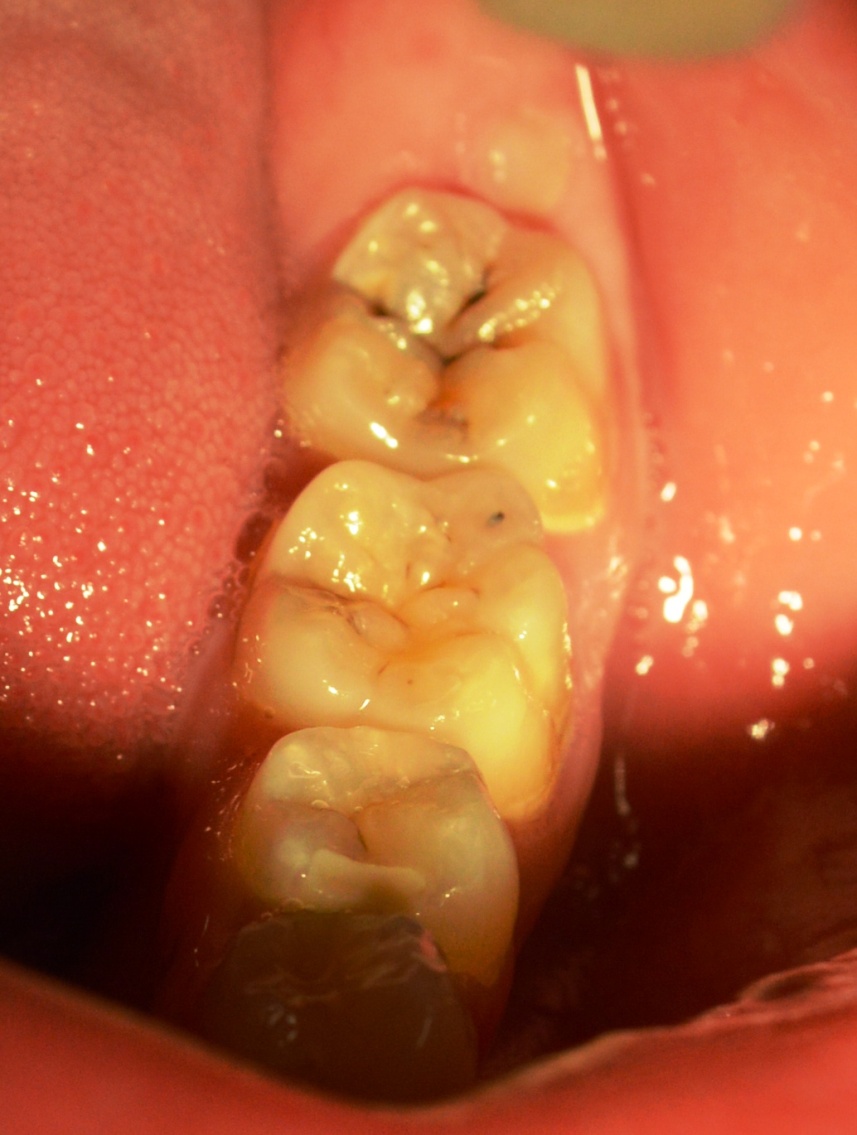 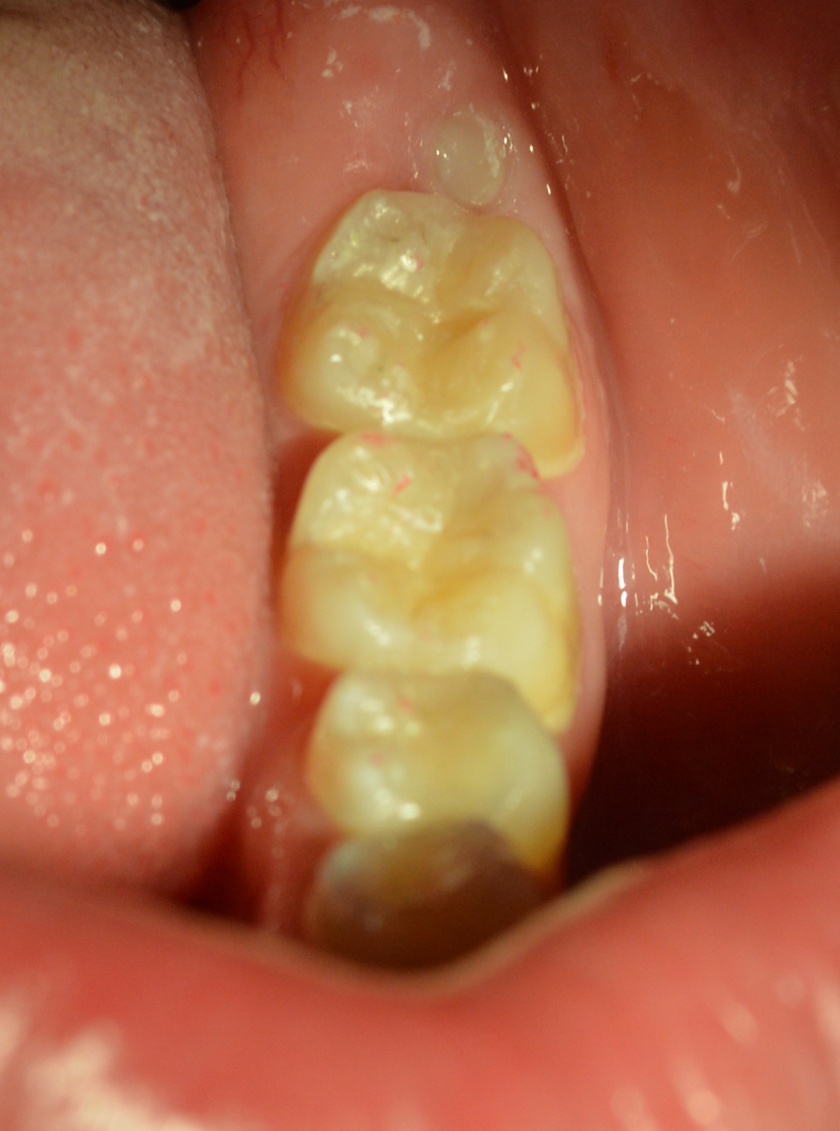 Maradó fogak szuvasodásának következményes betegségei
Klinikai kórformák:
Pulpitis – reverzibilis / irreverzibilis
Periodontitis
Periostitis
Gangraena
Osteomyelitis 
Phlegmone
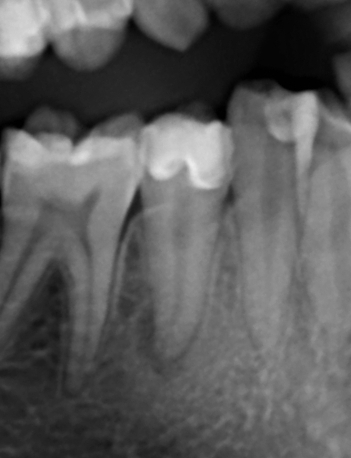 Kezelési lehetőségek
Indirekt/direkt pulpasapkázás
Pulpotómia – 
	gyulladt pulparész eltávolítása
Pulpektómia
Gyökérkezelés
Extrakció

Figyelembe kell venni 
	a fiatal maradófogak 
	    gyökérfejlődését
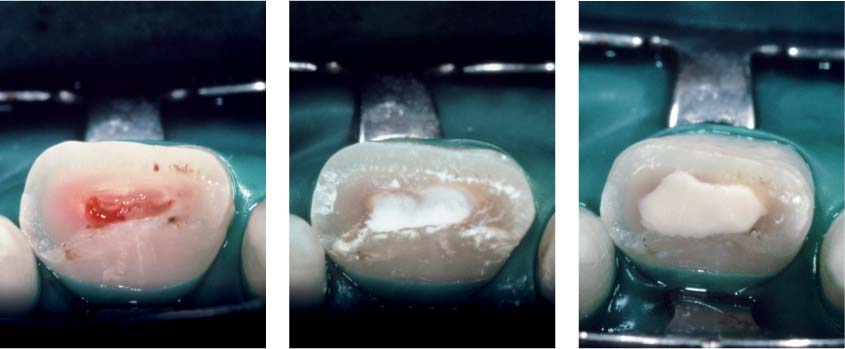 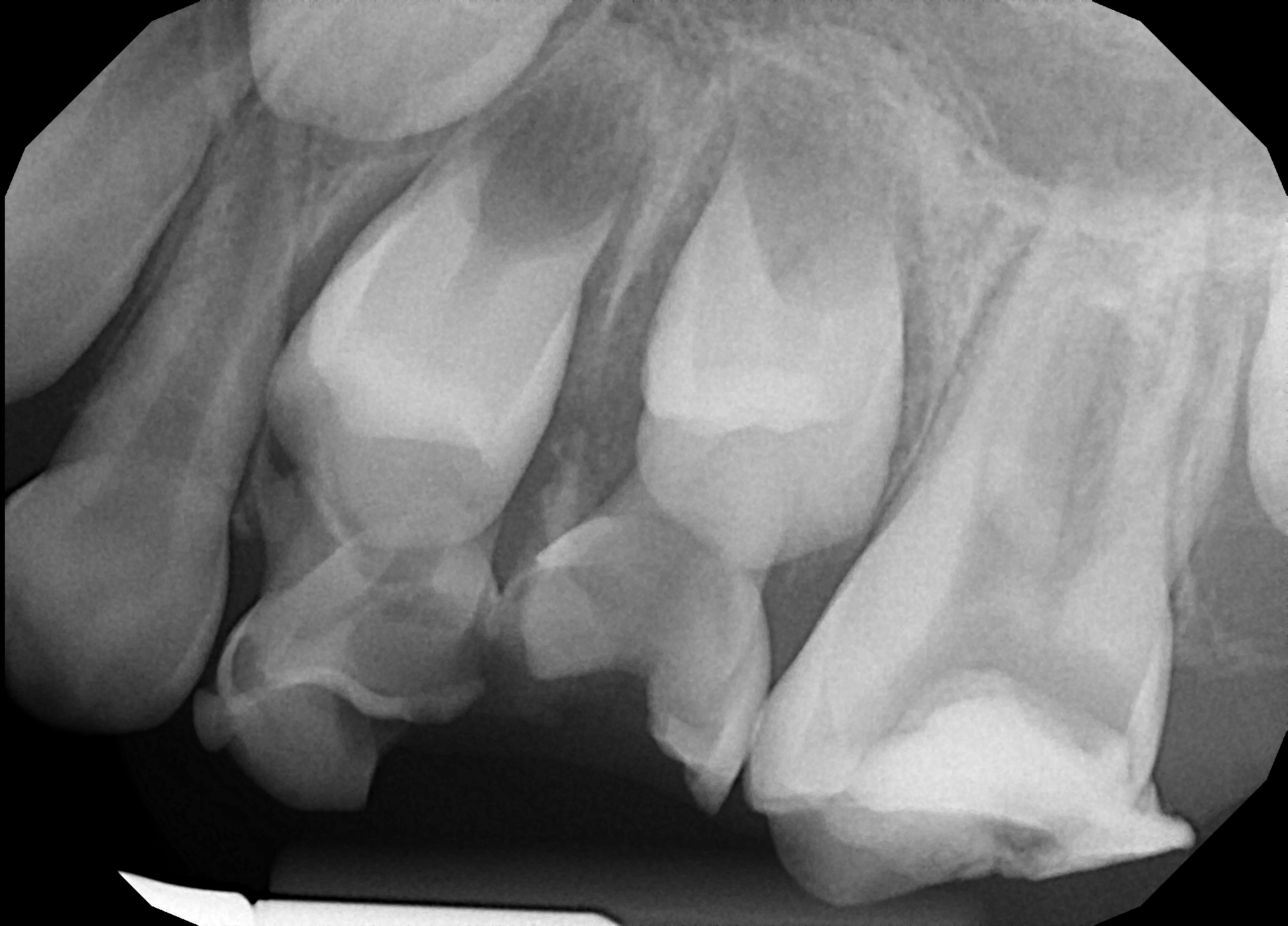 Pulpotómia
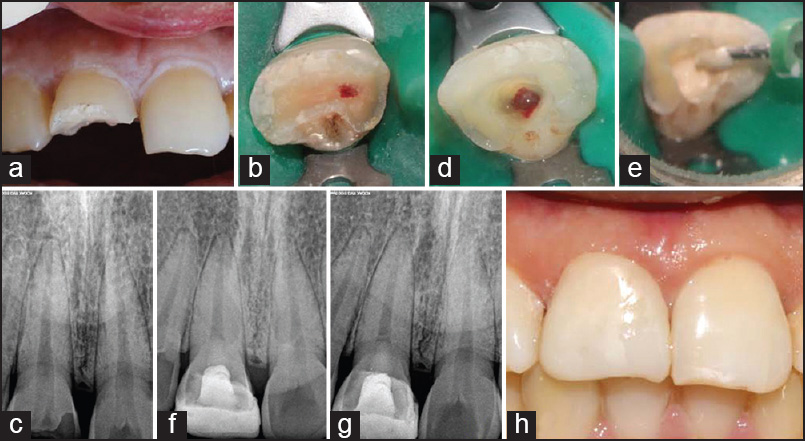 Fiatal maradó fogak gyökérkezelése
Tünetmentesen is elhalhat a pulpa -  gangraena

Kezelést befolyásolja az apex nyitottsága:
Ha zárt az apex: (ua. konzerváló fogászatban, csak vastagabb tűket használ)
Gyökércsatorna feltárása
Kemomechanikai tisztítás
Szárítás
Ideiglenes gyógyszeres zárás
Végleges gyökértömés
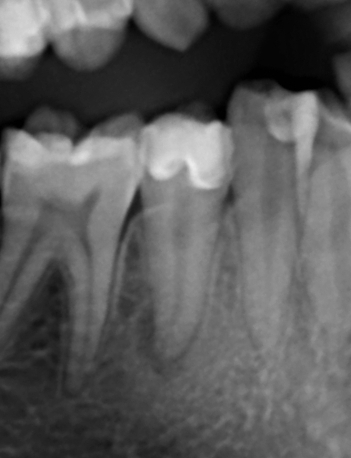 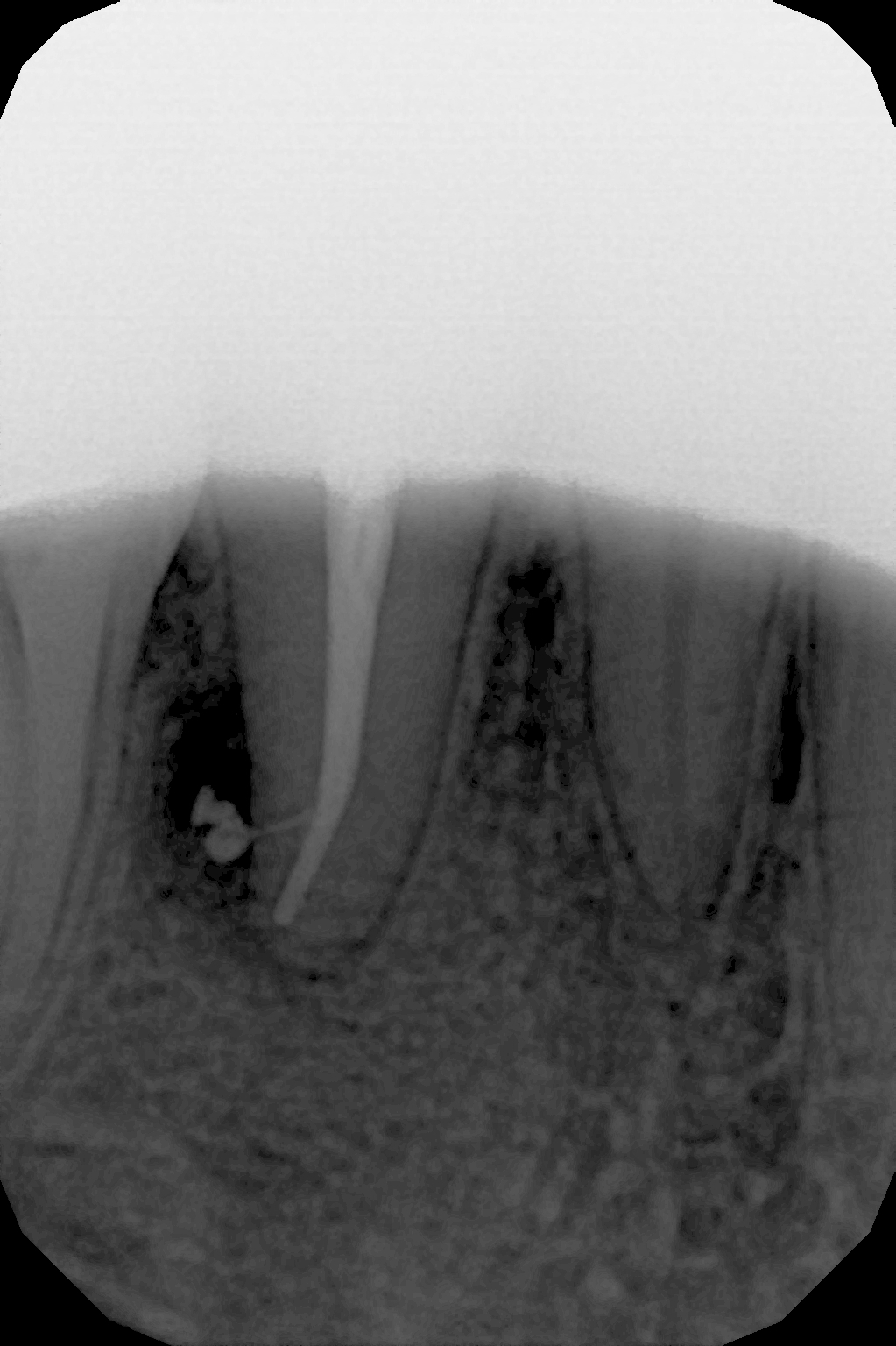 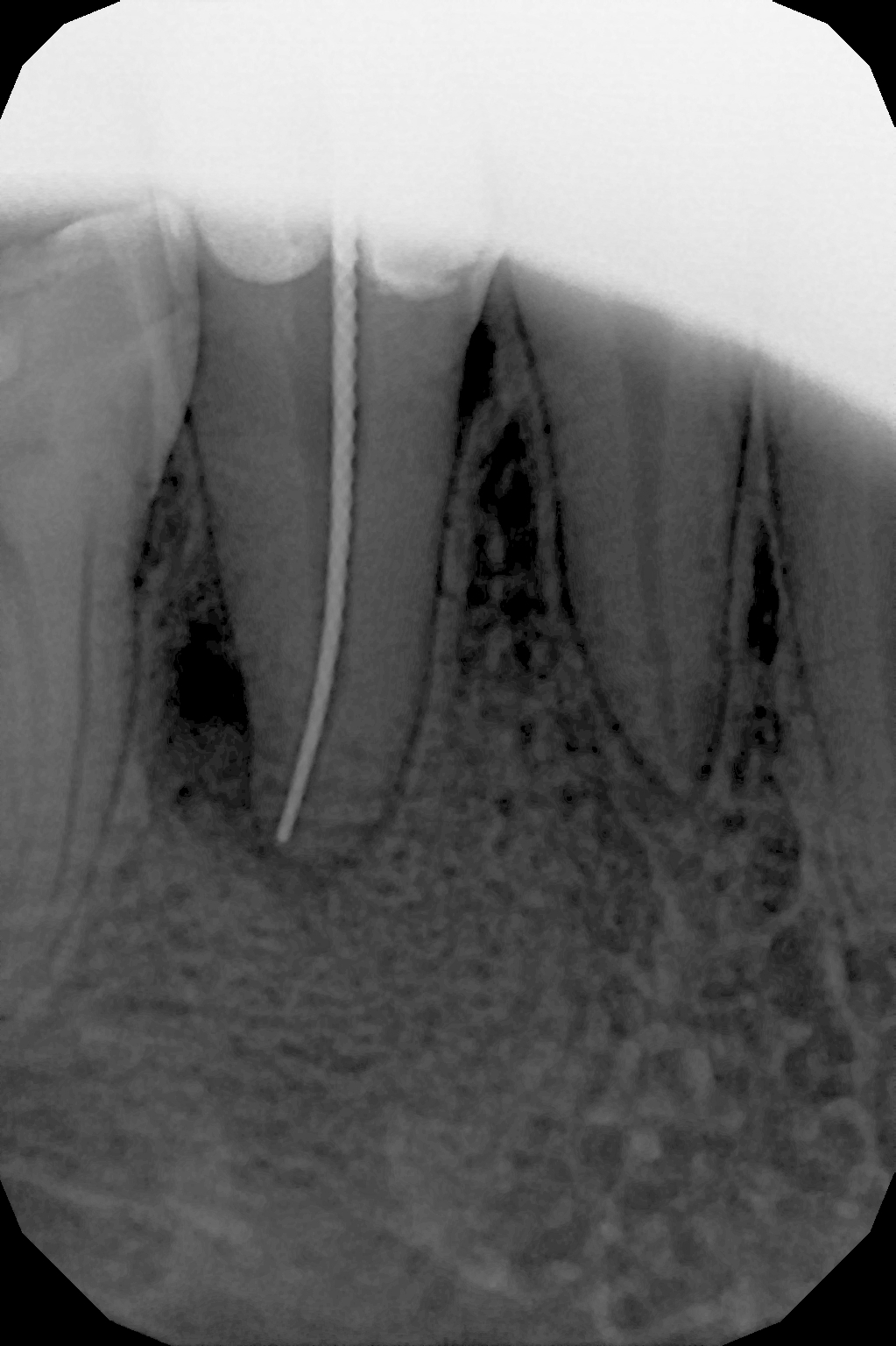 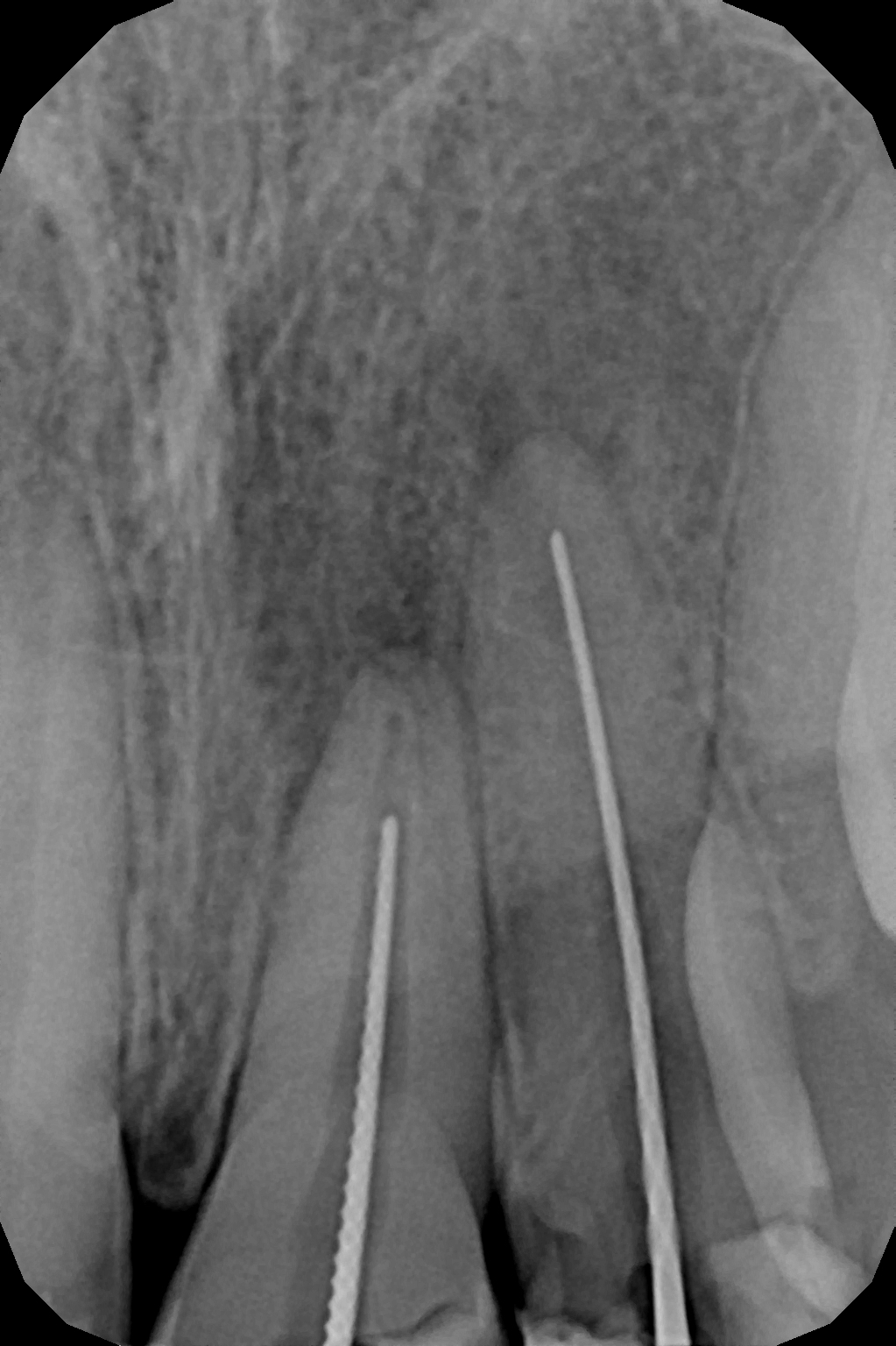 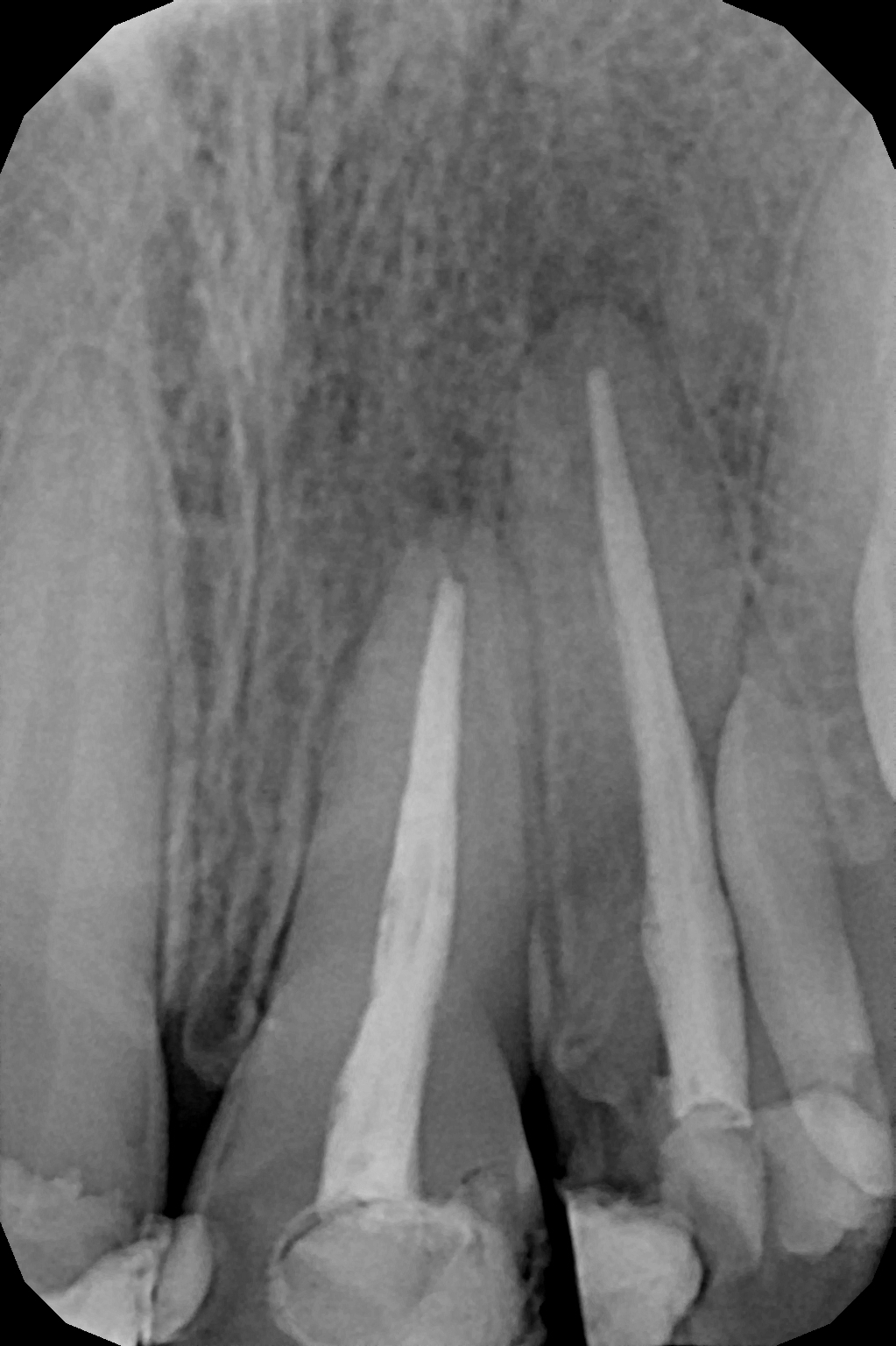 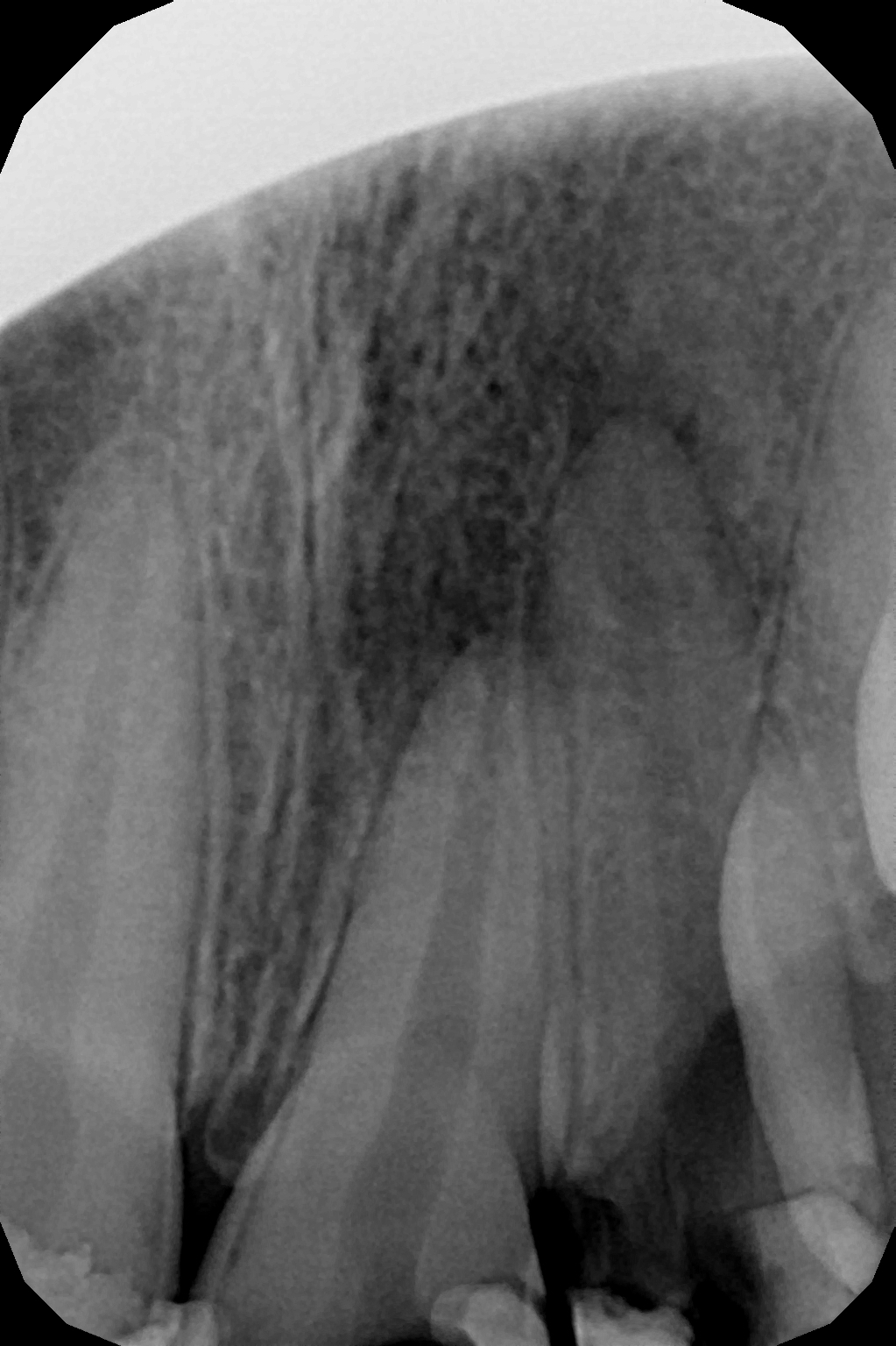 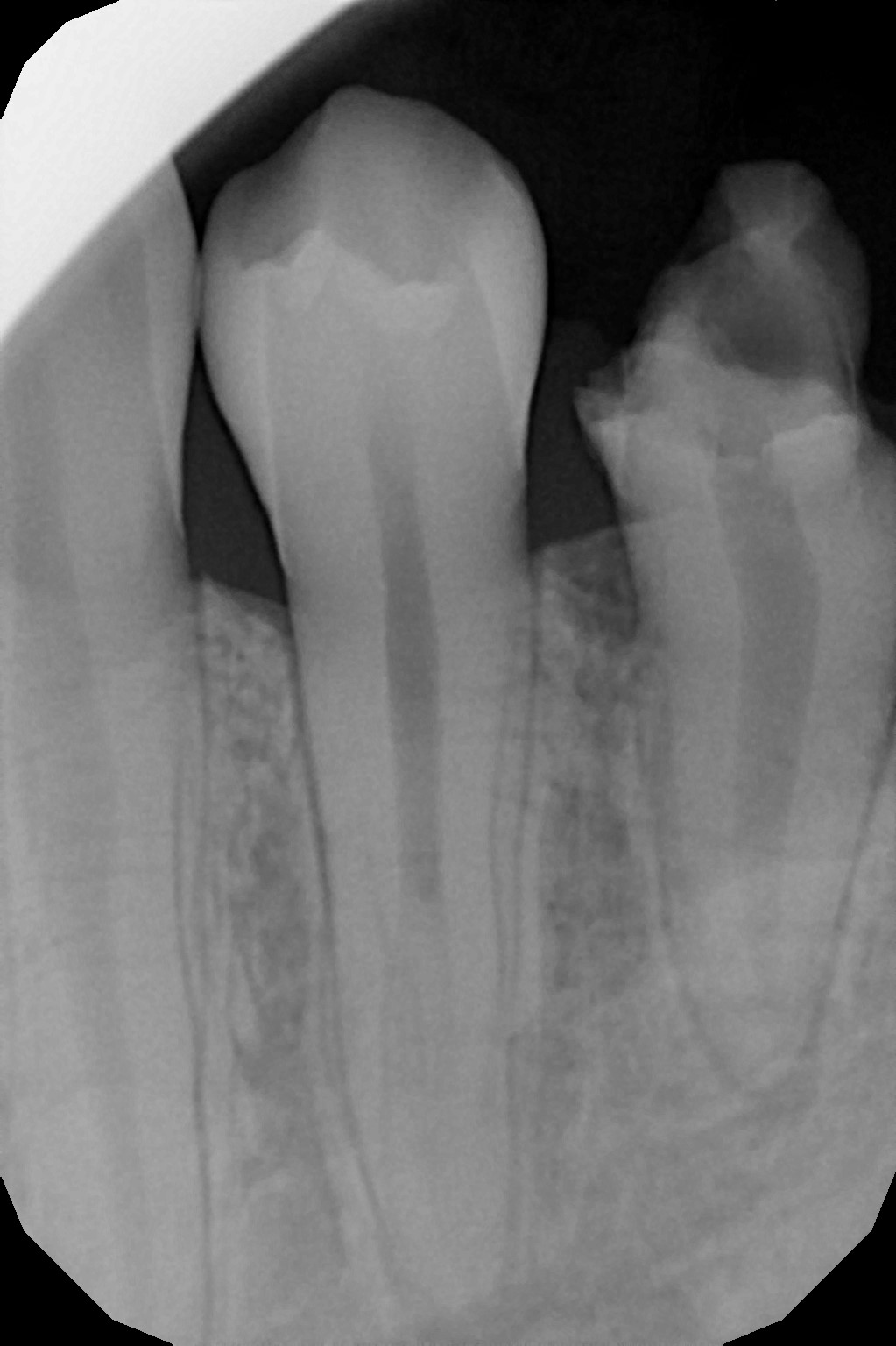 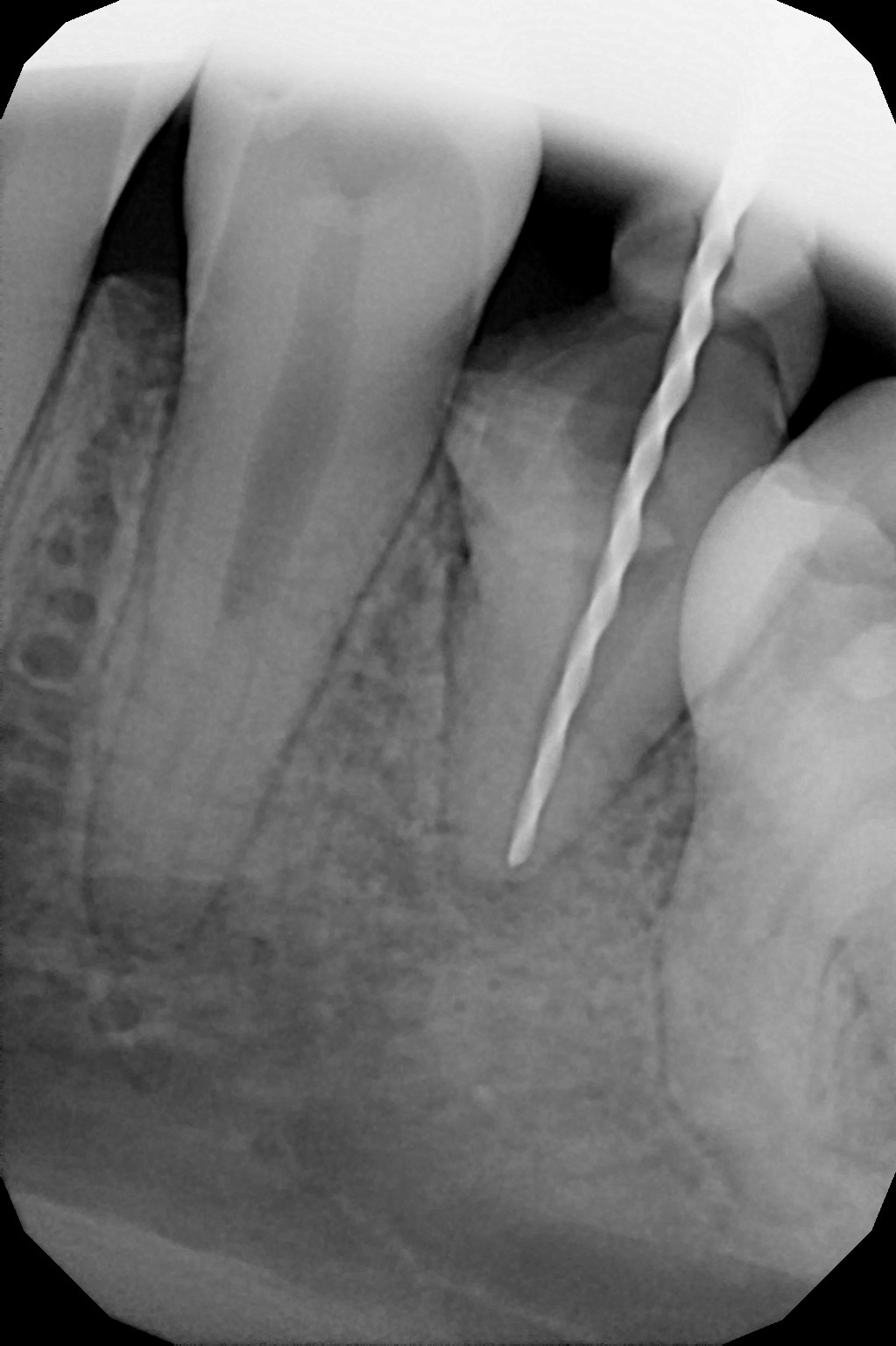 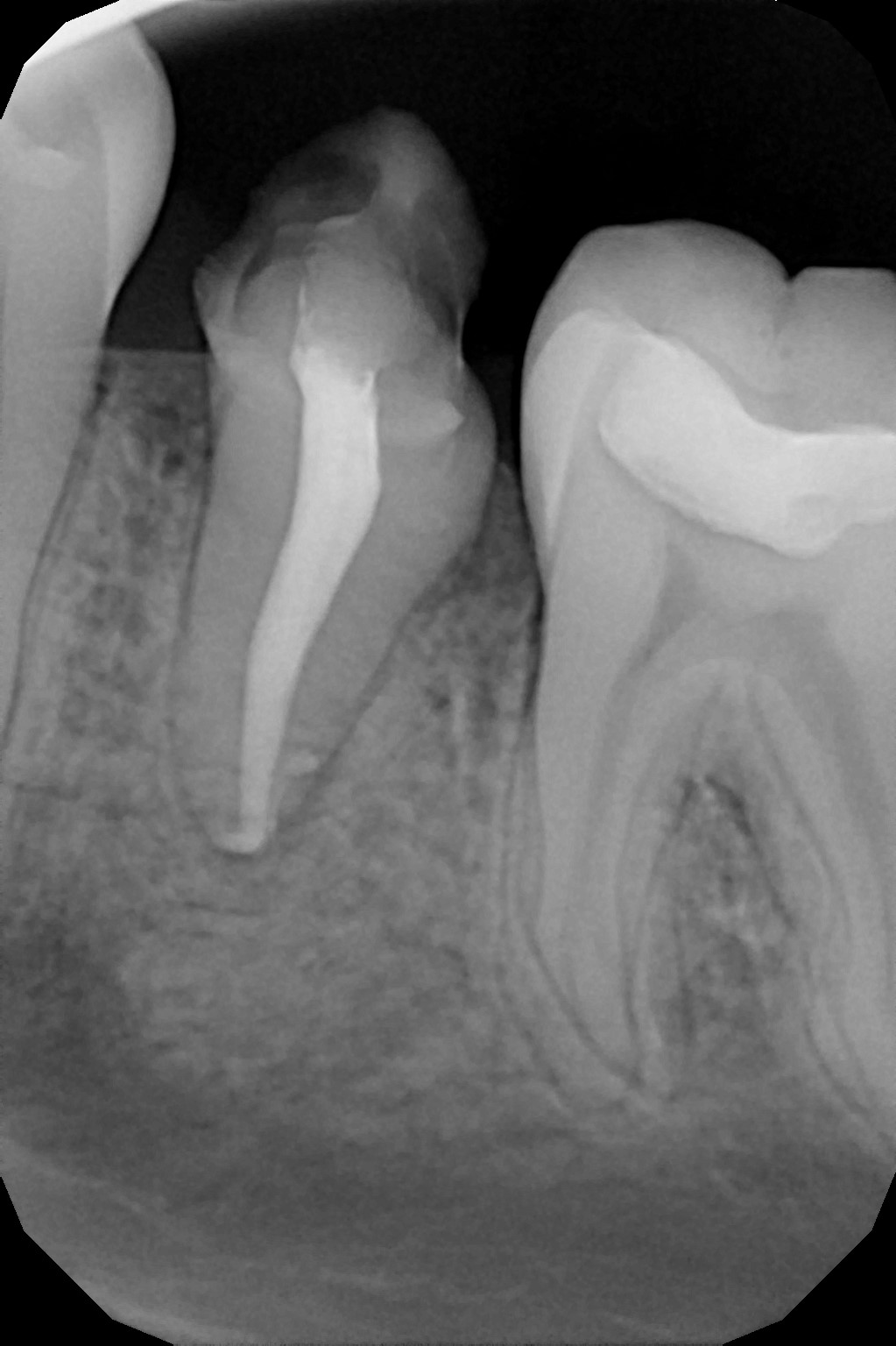 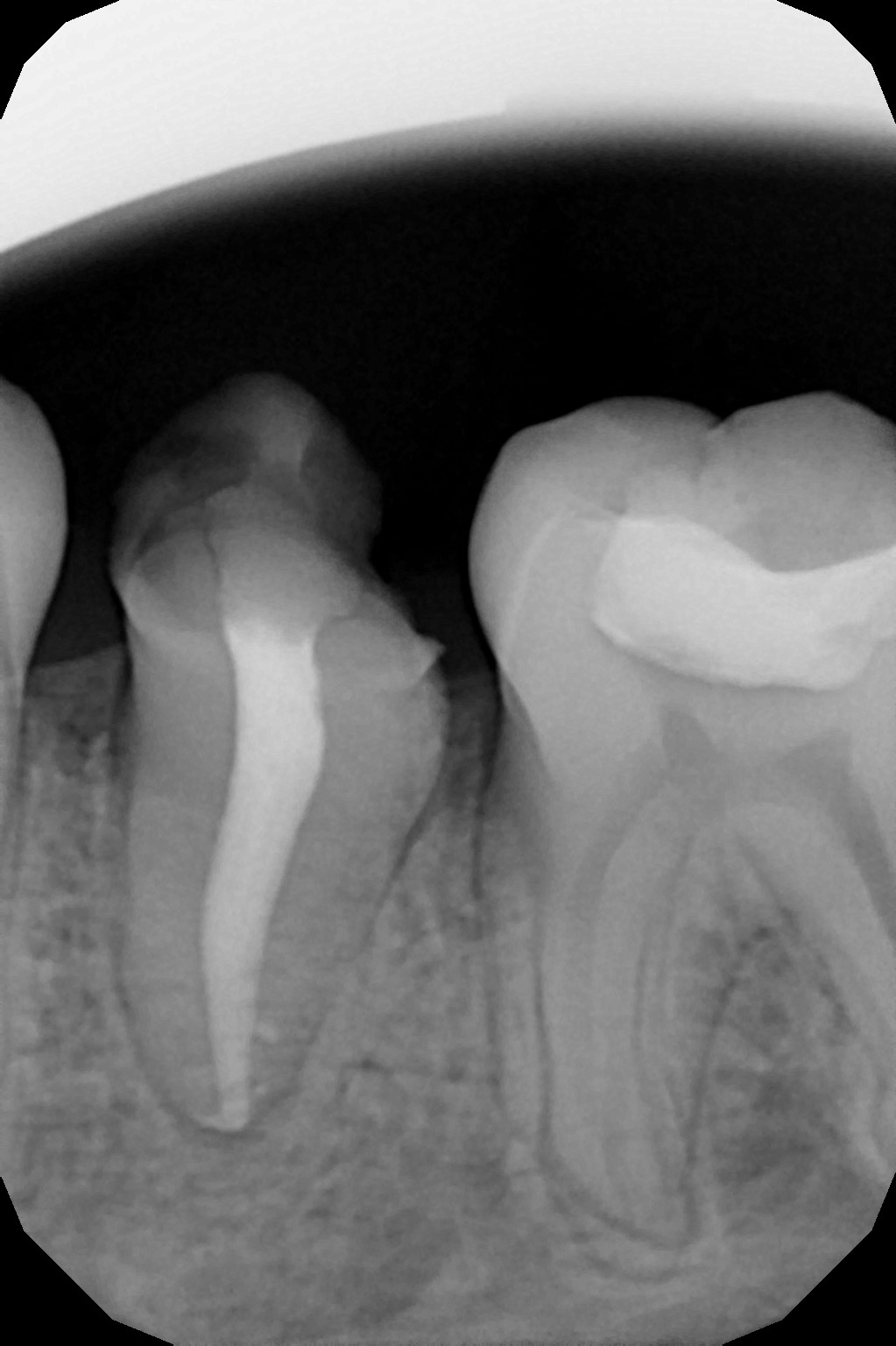 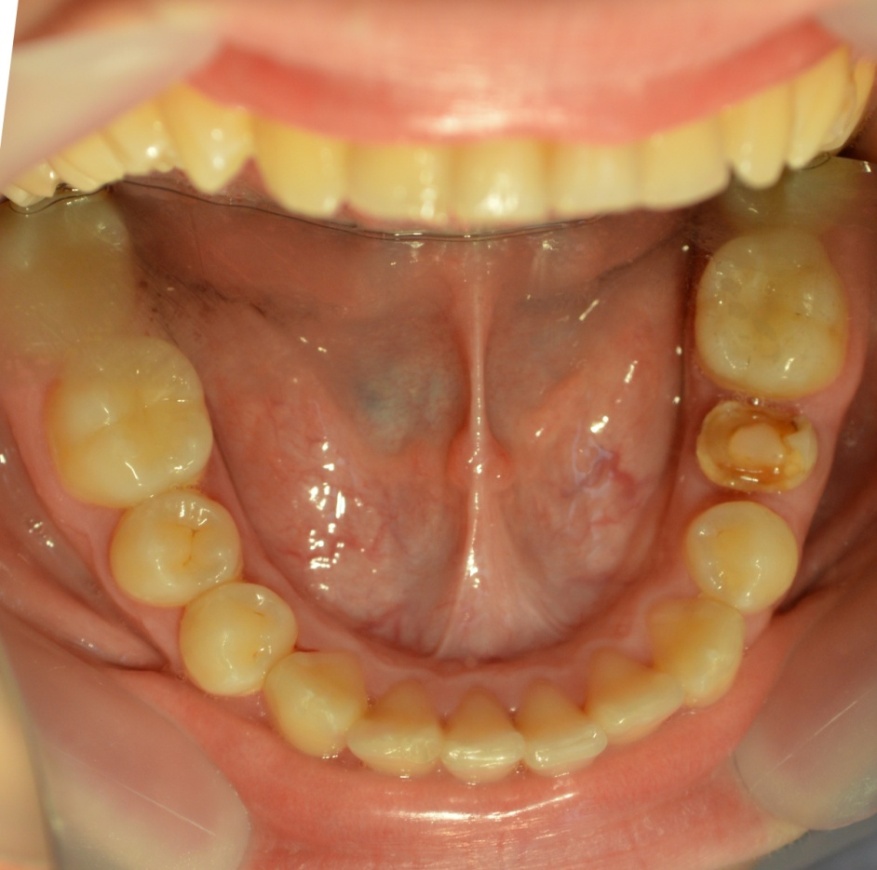 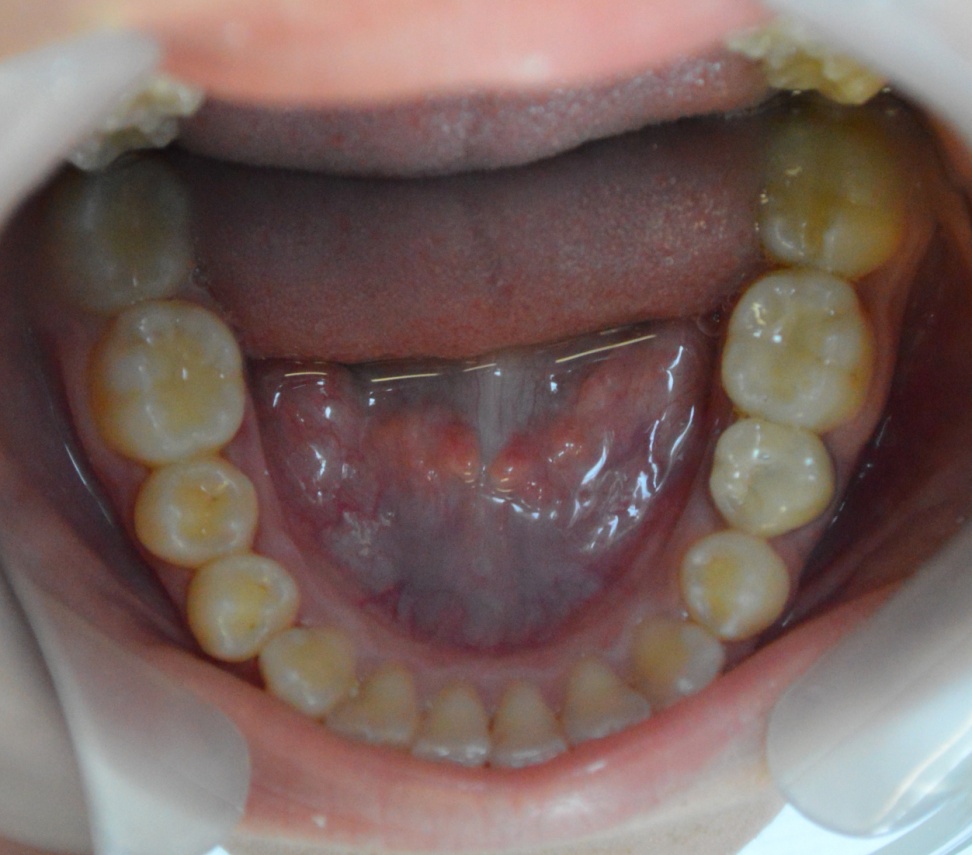 Fiatal maradó fogak gyökérkezelése
Ha az apex nyitott:
Gyökércsatorna feltárása
Kemomechanikai tisztítás – öblítés fiziológiás sóoldattal
Szárítás
Ideiglenes gyógyszeres zárás – Ca(OH)2 
	akár 1,5 – 2 éven keresztül , 2-3 hónaponta cserélve 
	 záródó apex: 
					APEXIFIKÁCIÓ
Végleges gyökértömés – félig melegített guttapercha technika

MTA (Minerál-trioxid aggregát) zárás: kihagyható a hosszú kezelés, MTA mint „apikális dugó” szerepel, 4-6 óra múlva a végleges gyökértömés elkészíthető
Apexifikáció
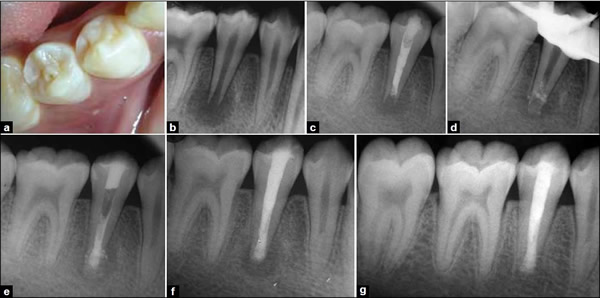 MTA zárás
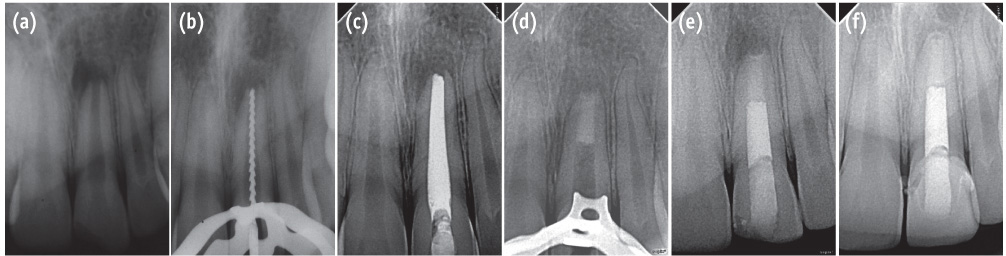 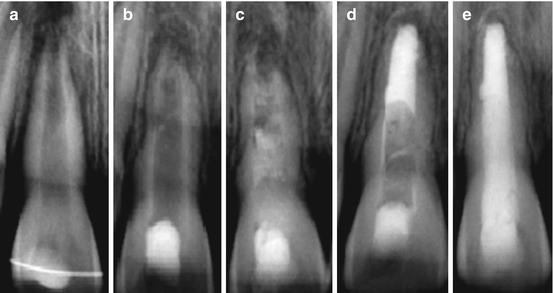